AP environmental
Nuclear Energy (Ch. 19)
Nuclear Energy Use
All nuclear energy requires changing of atomic nuclei to produce energy

Nuclear fission is the most common type of nuclear energy reaction on Earth using Uranium as the fuel source to heat water and turn a turbine
Splits a larger atom into smaller atoms

Nuclear fusion is the energy source for all stars and has not yet be developed for use on Earth
Creates a larger atom from two smaller atoms
History of Nuclear Energy
Uranium was first discovered in 1789 by a German chemist named Martin Klaproth
Progressive discoveries about the characteristics of uranium and its radioactive decay process occurred from 1895-1945
From 1932-1934 experiments were done to test the transformation of uranium when struck by smaller particles
In 1938 Otto Hahn and Fritz Strassmann (also German chemists) proved that these transformations created elements of lighter weight than Uranium confirming that nuclear fission had occurred.
History of Nuclear Energy
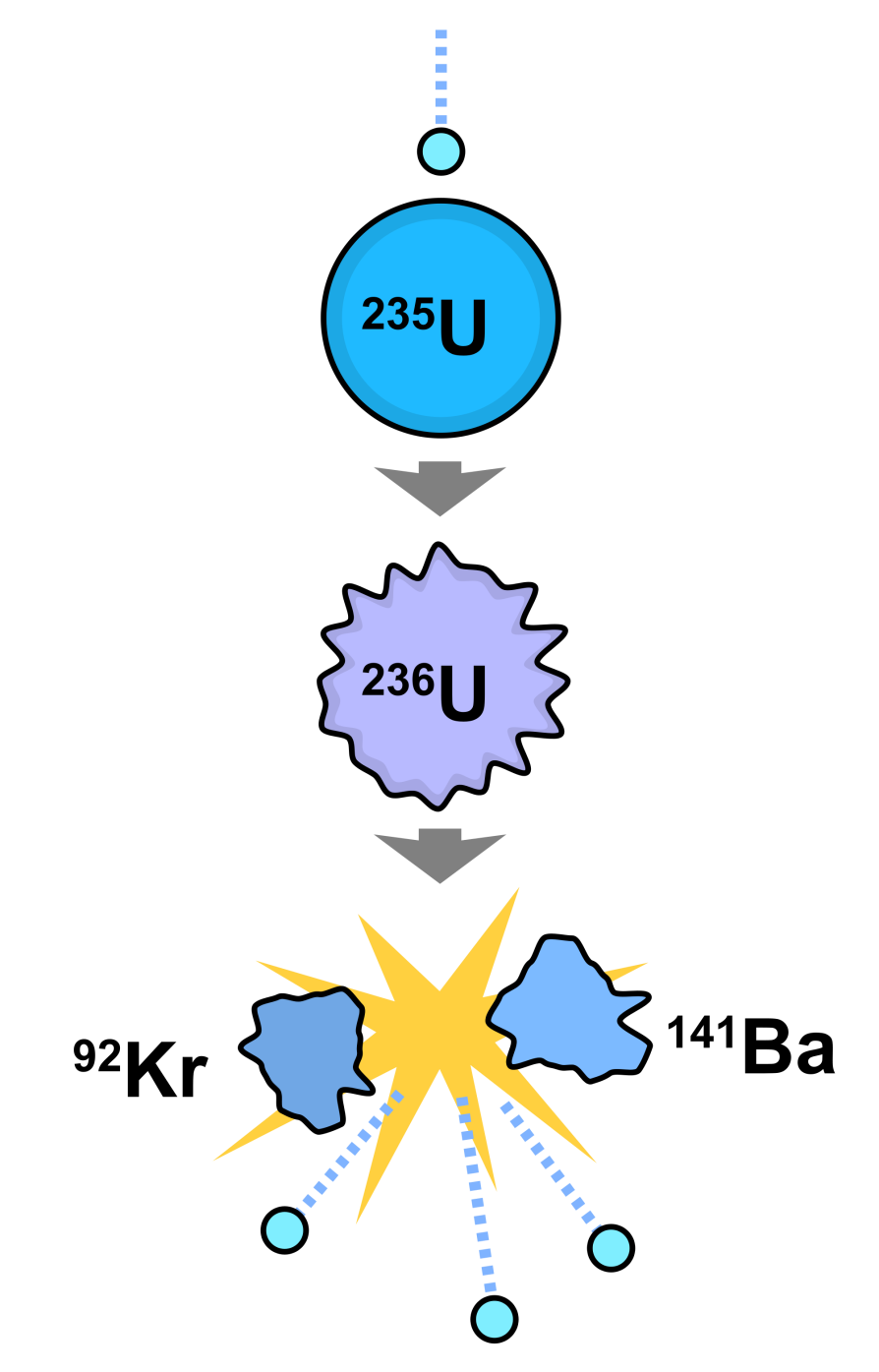 Lise Meitner and Otto Frisch (working with Neils Bohr) explained that in a nuclear fission reaction a neutron must be captured by the larger uranium nucleus causing severe vibrations that break the nucleus apart

The product of the nuclear division resulted in 200 million electron volts of energy
History of Nuclear Energy
Continued research by Niels Bohr and American theoretical physicist John Wheeler found that U-235 would react better than the more common U-238 and that slowing down neutrons increased the likelihood of nuclear fission

They published their paper on the foundations of nuclear fission two days before the beginning of World War II
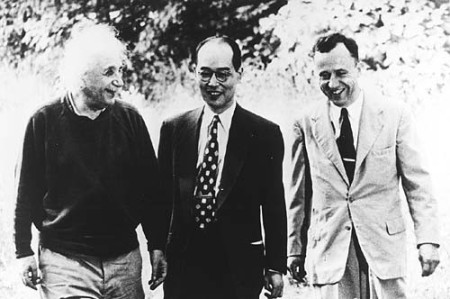 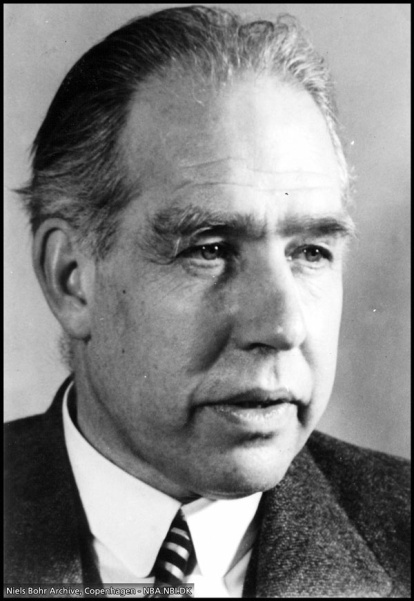 History of Nuclear Energy
With the timing of World War II most nuclear energy research went into efforts to aid the war

In 1940 Russia had created a “Committee for the problem of uranium” then turned all research into war applications after the German invasion in 1941

German physicist refugees Rudolf Peierls and Otto Frisch  implored the British government to look into atomic weaponry in a report they wrote stating that an atomic bomb could be built that would equal to several thousand tons of dynamite

After the Peierls-Frisch report the British government formed the MAUD committee to research and develop atomic weapons
History of Nuclear Energy
In 1941 the MAUD committee published reports on their atomic research that detailed the use of nuclear fission reactions for weapons and for energy

After the bombing of Pearl Harbor in 1941 the United States entered the search for atomic weaponry and developed the Manhattan Project that eventually developed the atomic bombs (one uranium and one plutonium) dropped in Japan in 1945
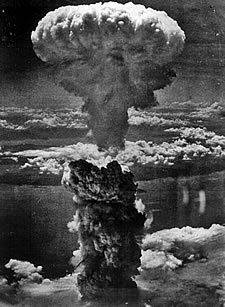 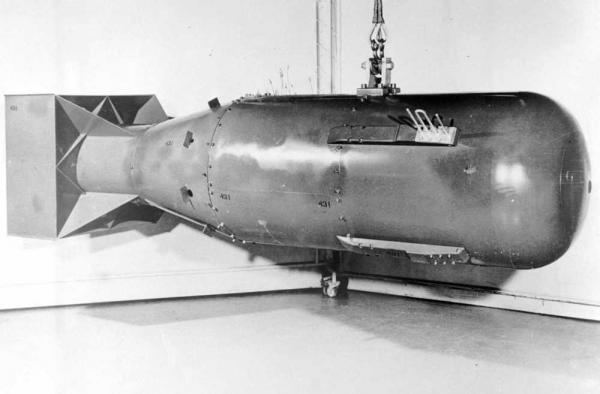 History of Nuclear Energy
Following WWII the research into nuclear energy could be focused on more peaceful applications like the production of energy

The first small scale nuclear reactor to produce electricity was developed in the United States in 1951

In 1953 President Eisenhower
 proposed an “Atoms for Peace” 
 initiative which increased civil 
 efforts to generate electricity 
 using nuclear power
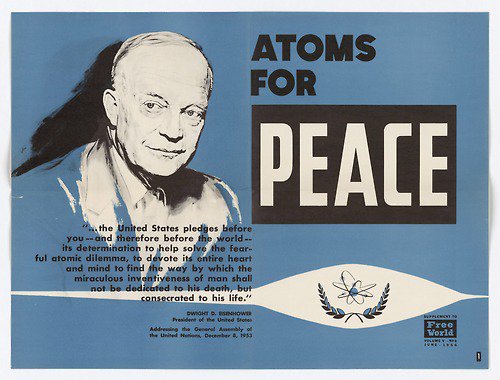 History of Nuclear energy
Between 1970 and 1974 American utilities ordered 140 new nuclear reactors for power plants

In 1970 the International Atomic Energy Agency projected that worldwide nuclear power generation would reach 4.5 million megawatts by 2000 which is 18 times the current nuclear power capacity

After 1975 only 13 new nuclear reactors were ordered and then subsequently canceled along with  100 of the 140 orders placed in the early 1970’s

No new reactors have been built in the United States since
Nuclear Power Generation
Nuclear energy in power plants is generated in nuclear reactors that produce and control nuclear fission

The most common fuel in nuclear reactors is Uranium 235

Uranium 235 is found in 0.7% of Uranium ores and is dangerous to mine because of radioactive dust and tailings as well as the threat of radon gas emissions
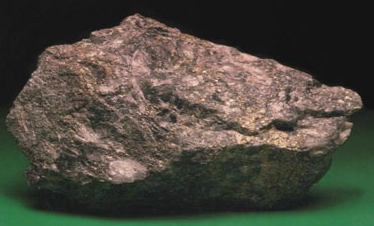 Nuclear Power generation
When processed the uranium ore is turned in to cylindrical pellets the thickness of a pencil and measuring 1.5cm long 

Each pellet weighs approximately 8.5 grams and is equal to a ton of coal or 4 barrels of crude oil

Pellets are stacked in metal rods 4 meters long and then 100 rods create a fuel assembly
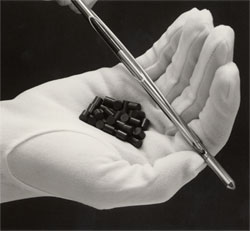 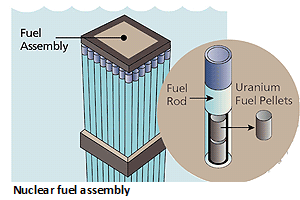 Nuclear Power generation
Thousands of fuel assemblies containing 100 tons of uranium are bundled together in a heavy steel vessel called a reactor core

Free neutrons are released in the reactor core to begin a chain reaction of nuclear fission reactions 

To control the nuclear fission reactions a neutron absorbing solution is circulated between fuel rods and control rods of neutron absorbing materials  can be inserted into spaces between fuel assemblies
Nuclear Power Generation
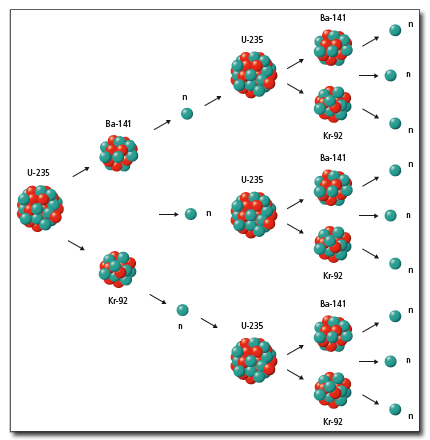 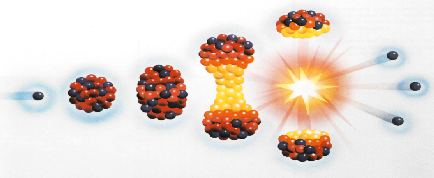 Nuclear Power Generation
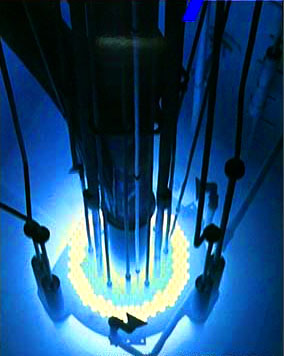 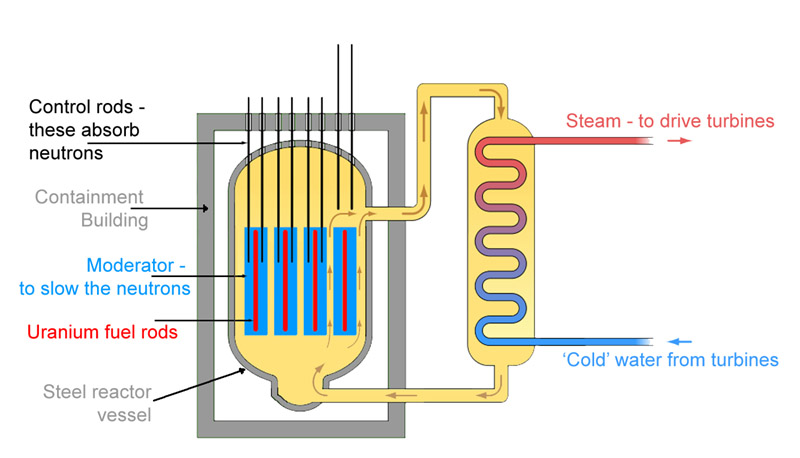 Nuclear Power Generation
There are currently 104 nuclear power plants in the United States
Most nuclear power plants use a reactor core to heat water that then is turned to steam and directed through pipes to turn a turbine that drives a generator to produce electricity
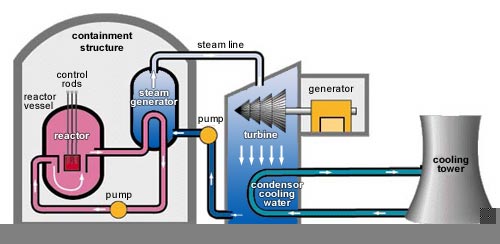 Nuclear Power advantages and disadvantages
Nuclear power is considered “clean” energy because the operation of creating electricity from nuclear fission does not produce air pollution

Nuclear power is also a way to reduce the use of fossil fuels

Concerns about nuclear power surround the possibility of nuclear accidents and the disposal of radioactive waste
Nuclear accidents
Three nuclear power accidents have generated public fear of nuclear power across the world
March 28, 1979- Three Mile Island nuclear plant in Pennsylvania, partial meltdown due to a mechanical oversight
April 26, 1986- Chernobyl nuclear plant in Ukraine, complete meltdown due to deliberate removal of cooling systems
March 11, 2011- Fukushima nuclear plant, structural damage to nuclear reactor systems due to an earthquake
Radioactive waste
Nuclear materials no longer useful in the generation of power continue to emit radioactivity long after they are removed from operation
Types of waste: fuel rods, clothing and tools used in maintenance, uranium mine tailings

Waste materials emit radioactivity as their half life dictates. 

A half-life is the amount of time it takes for half of the radioactive atoms to decay to a stable form
Radioactive waste
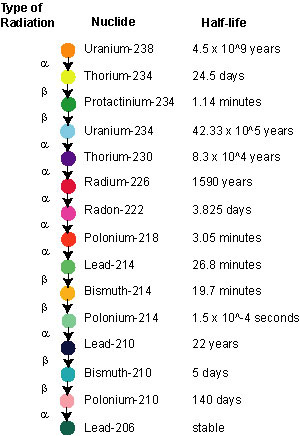 Radioactive isotopes change form as they decay and spend various amounts of time as their transition isotopes

Each type of isotope has a different half life  measurement

Uranium 238 has a half life of 4.5 billion years while Uranium 235 has a half life of 704 million years
Radioactive waste
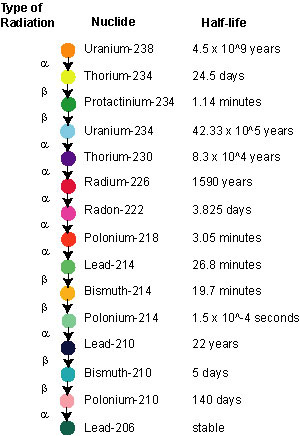 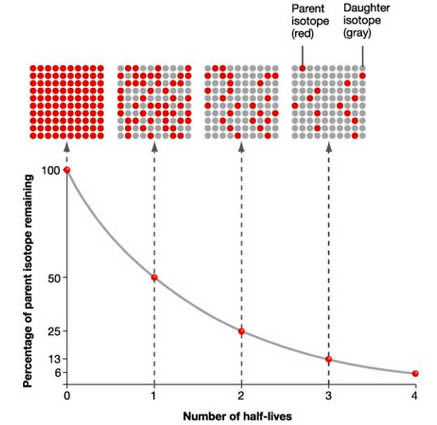 Radioactive waste
Current estimates put the amount of radioactive waste in the United States at:
200,000 million tons of material from mining
100,000 tons of low level material (clothing, tools)
77,000 tons of high level material (fuel rods, weapons)

There is no clear plan on how to best contain and store radioactive waste

The most common method of storage is in ponds but space in these ponds is quickly running out so land containers are the next best option
Radioactive waste
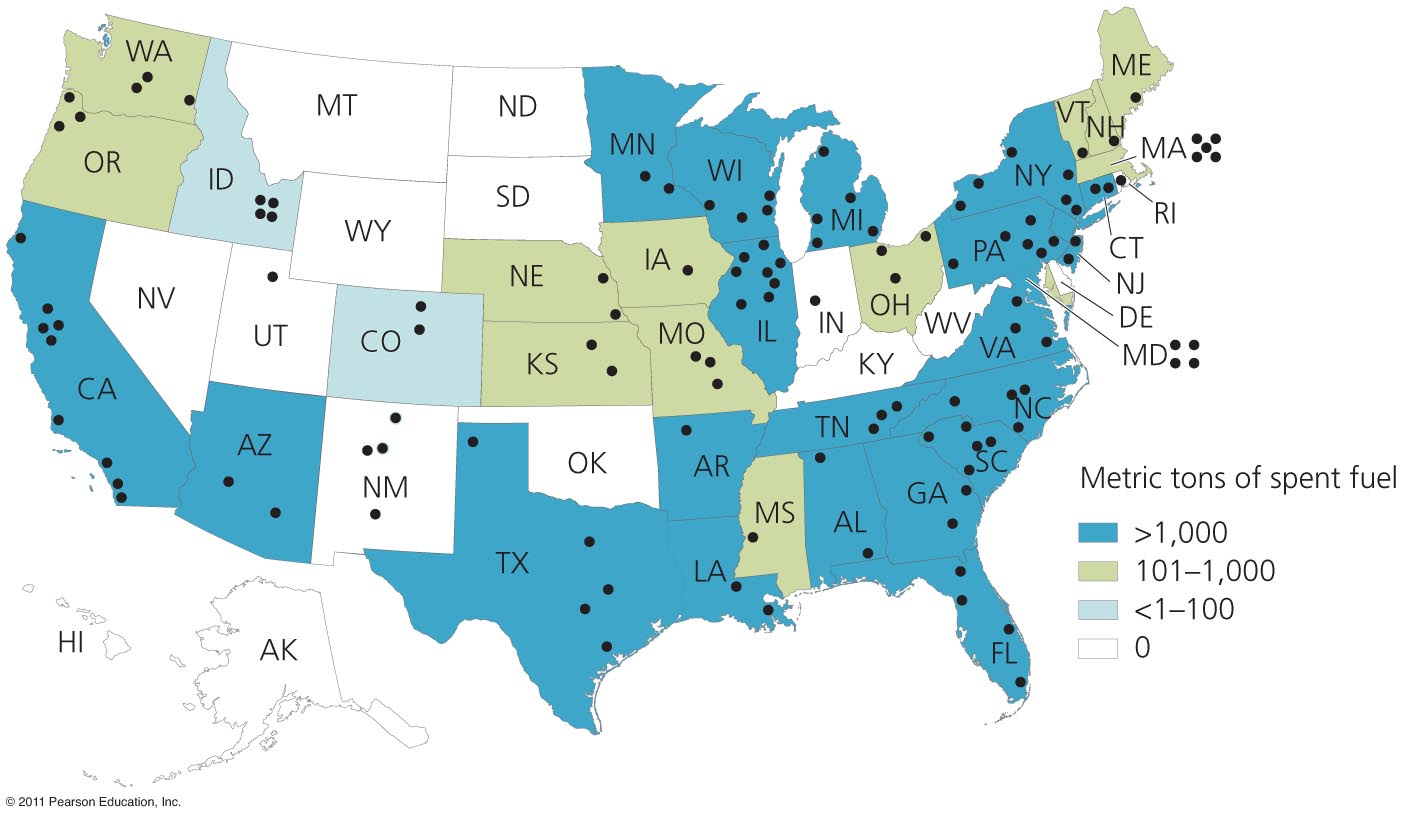 Waste is held at 125 sites in 39 states
161 million citizens live within 75 miles of nuclear waste
Radioactive waste
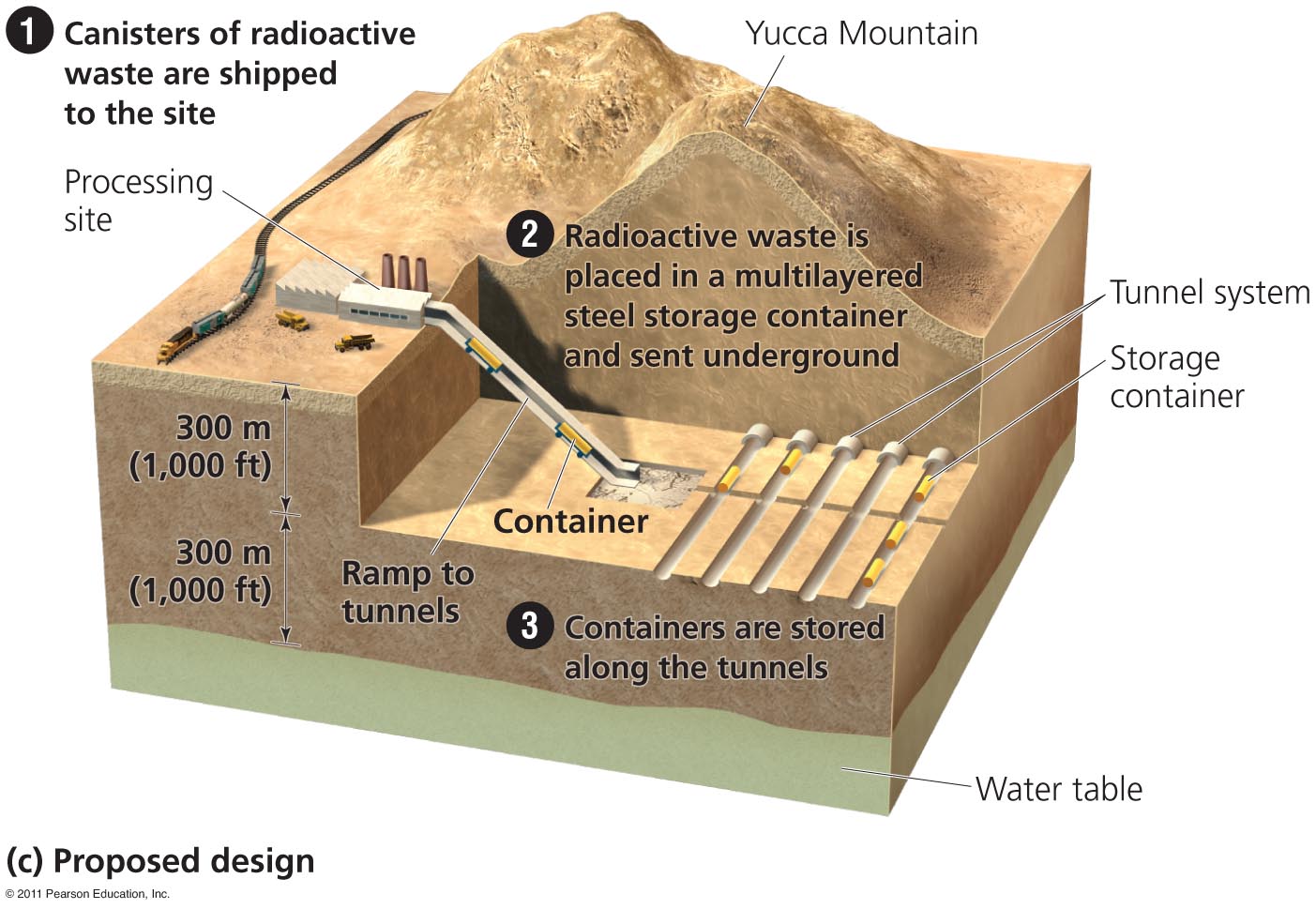 Radioactive exposure
Human exposure to radioactive isotopes has led to skin burns in acute cases and various types of cancer in both acute and chronic cases

Exposure is measured in a variety of units:
Rads (rd) stand for radiation absorbed dose and measure the amount of radiation absorbed by living tissue
Sieverts (sv) are a measurement of the effective equivalent dose and take into account the penetration levels of different types of tissue (LD-50 of radiation is equal to approximately 5 sieverts)
Nuclear alternatives
Many improvements can be made to increase efficiency, decrease waste, and improve safety at nuclear power plants
Increased safety regulations, protocols and checks and balances
Improved fuel resources through breeder reactors that turn low grade fuel into usable fuel
Nuclear fusion reactors
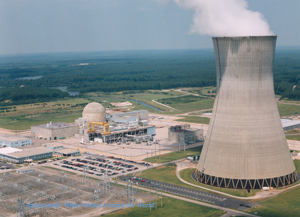 Nuclear alternatives
Nuclear fusion reactors would provide a solution to the mining and radioactive waste issues that plague nuclear fission reactors

Nuclear fusion requires lighter, more abundant materials like hydrogen and helium that can be fused together to release energy

Fusion power is difficult to produce because of extremely high temperatures needed to fuse small atoms together
Nuclear alternatives
Current tests on nuclear fusion involve suspending superheated material in a magnetic field but sustaining high temperatures requires more energy input than the output produced
Video
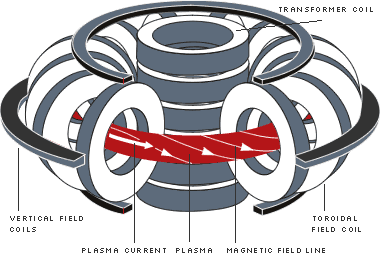 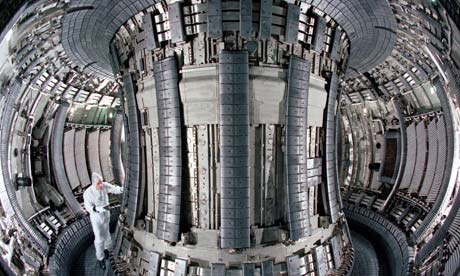 Future of nuclear power
With the dwindling of fossil fuel supplies and focus on cleaner energy the world is starting to focus more on nuclear power 

Since 2012, 2 permits to build new nuclear facilities in the United States have been approved for the first time since the 1980’s

Nuclear fusion research and testing has picked up speed and is expected to meet major milestones toward progress in the next few years